Perancangan Bangunan Gedung
Pembebanan pada Bangunan Gedung
Slide 04
Universitas Bina Darma
Civil Engineering
PEMBEBANAN STRUKTUR & WAKTU GETAR ALAMI FUNDAMENTAL
Beban mati : beban sendiri struktur yang bersifat tetap dan bagian lain yang tak terpisahkan dari gedung.
Beban hidup : semua beban yang terjadi akibat penghunian, termasuk beban yang tidak permanen.
Beban gempa : mencakup semua beban statis ekivalen yang bekerja pada gedung yang menirukan pengaruh gerakan tanah akibat gempa.
BEBAN GESER NOMINAL STATIS EKIVALEN PADA TEKANAN DASAR TANAH
Beban geser nominal statis ekivalen yang terjadi di tekanan dasar tanah dapat dihitung: 

					Dimana : 
					V	=	Beban gempa horizontal
					C	= 	Koefisien gempa
					I	=	Faktor keutamaan Gedung
					Wt	=	Berat total bangunan
					R	=	Faktor Reduksi
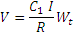 BEBAN GESER DASAR NOMINAL V
Beban geser dasar nominal V menurut Pasal 6.1.2 harus dibagikan sepanjang tinggi struktur gedung menjadi beban-beban gempa nominal statik ekuivalen Fi yang menangkap pada pusat massa lantai tingkat ke-i menurut persamaan :

					Dimana : 
					Fi	=	Beban gempa horizontal
					Wi	= 	Koefisien gempa
					hi	=	Faktor keutamaan Gedung
					V	=	Berat total bangunan
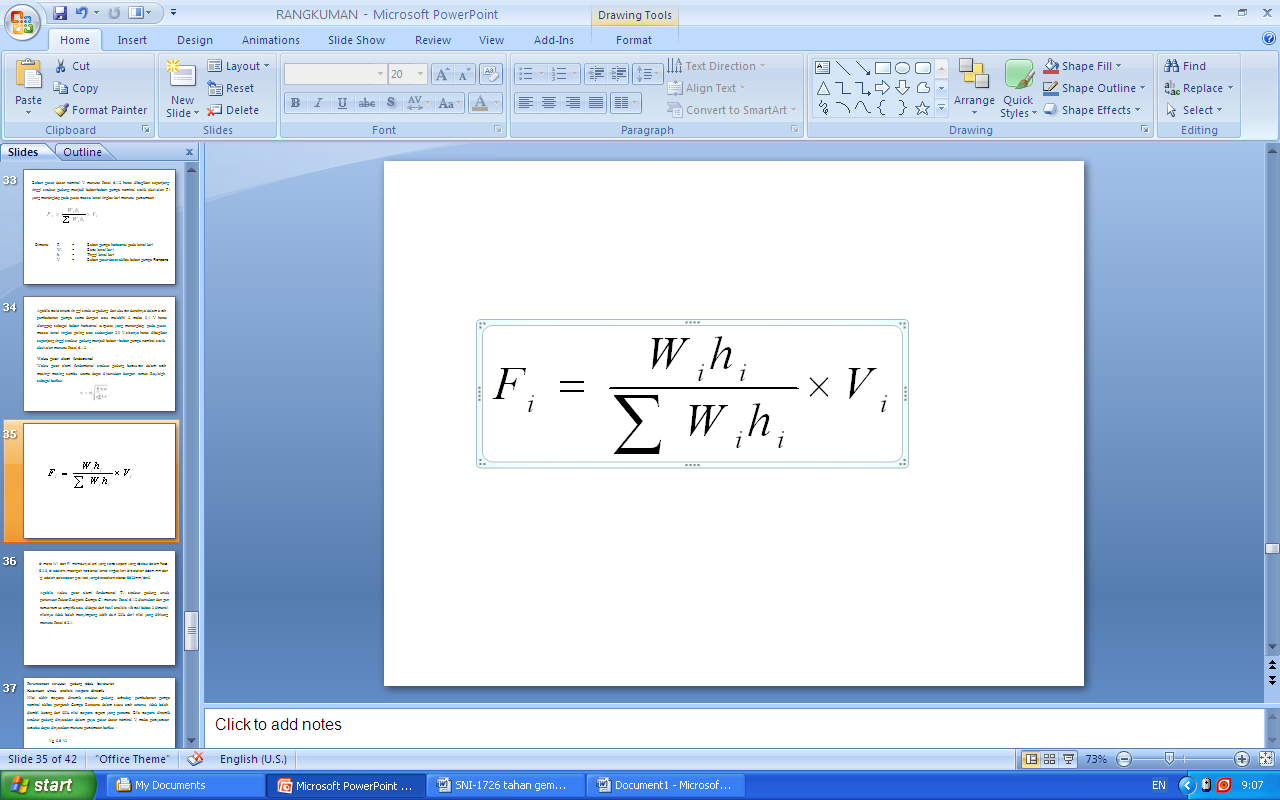 BEBAN GESER DASAR NOMINAL V
Apabila rasio antara tinggi struktur gedung dan ukuran denahnya dalam arah pembebanan gempa sama dengan atau melebihi 3, maka ;
0,1 V harus dianggap sebagai beban horisontal terpusat yang menangkap pada pusat massa lantai tingkat paling atas, sedangkan 
0,9 V sisanya harus dibagikan sepanjang tinggi struktur gedung menjadi beban- beban gempa nominal statik ekuivalen menurut Pasal 6.1.3.
WAKTU GETAR ALAMI FUNDAMENTAL
Waktu getar alami fundamental struktur gedung beraturan dalam arah masing- masing sumbu utama dapat ditentukan dengan rumus Rayleigh sebagai berikut:



dimana; 
- Wi dan Fi  mempunyai arti yang sama seperti yang disebut dalam Pasal 6.1.3, 
- di adalah simpangan horisontal lantai tingkat ke-i dinyatakan dalam mm dan 
- ‘g’ adalah percepatan gravitasi yang ditetapkan sebesar 9810 mm/det2.
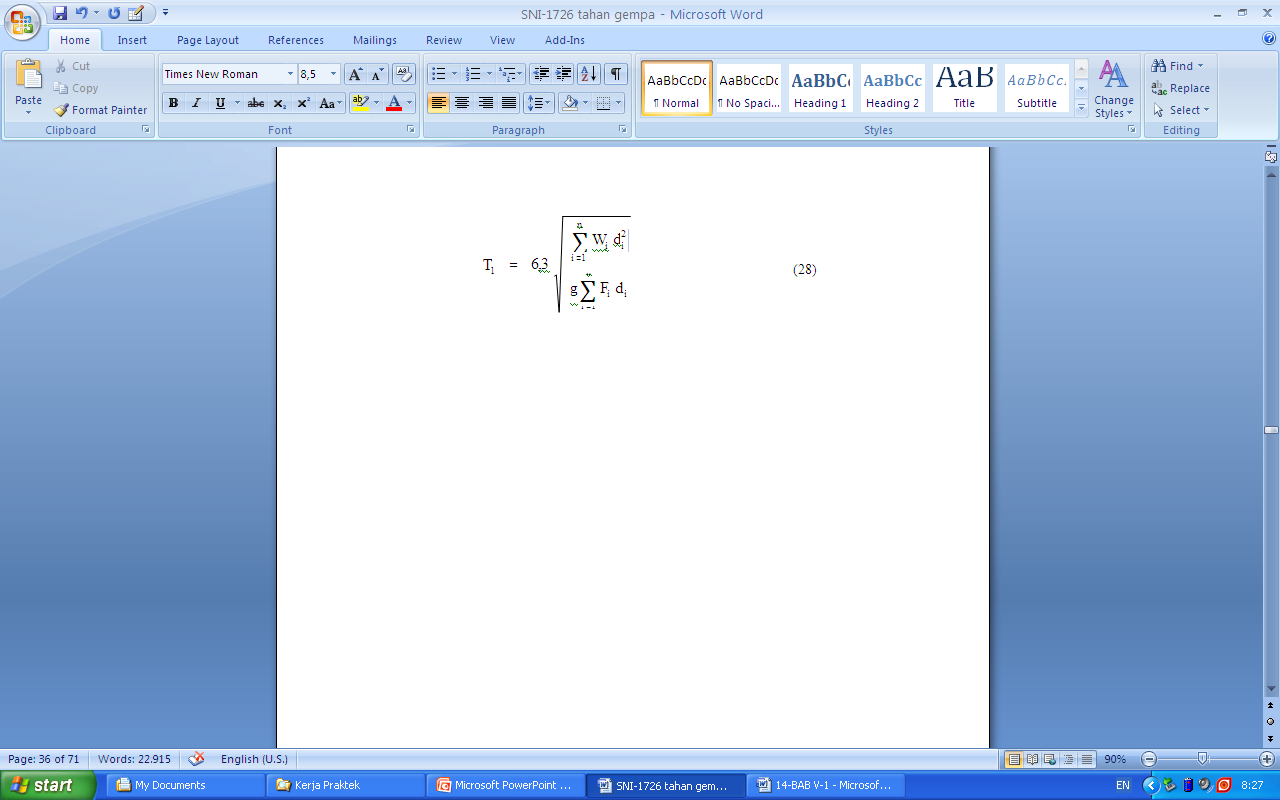 WAKTU GETAR ALAMI FUNDAMENTAL
Untuk mencegah penggunaan struktur bangunan yang terlalu fleksibel , nilai waktu getar alami fundamental dibatasi  bergantung nilai ζ untuk wilayah gempa dan jenis struktur dengan rumus :


Apabila  waktu  getar  alami  fundamental  T1  struktur  gedung  untuk  penentuan Faktor Respons Gempa C1 menurut Pasal 6.1.2 ditentukan dengan rumus-rumus empirik atau didapat dari hasil analisis vibrasi bebas 3 dimensi, nilainya tidak boleh menyimpang lebih dari 20% dari nilai yang dihitung menurut Pasal 6.2.1.
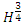 T1 <  ζ
WAKTU GETAR ALAMI FUNDAMENTAL
TABEL 
KOEFISIEN WAKTU GETAR ALAMI
KOMBINASI PEMBEBANAN
Dengan menyatan kekuatan ultimit suatu struktur gedung dan pembebanan ultimit sutu struktur gedung itu berturut-turut sebagai berikut :



Dimana ;
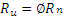 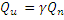 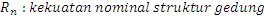 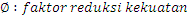 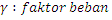 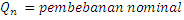 BATAS ULTIMIT KUAT TERFAKTOR
Kuat terfaktor harus dipenuhi persyaratan keadaan batas ultimit sebagai berikut:



Dimana Faktor-faktor beban yang bekerja nilainya ditetapkan menurut standar yang berlaku.
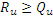 KOMBINASI PEMBEBANAN (SNI 03-2847-2002)
U = 1,4 D
U = 1,2 D + 1,6 L
U = 0,9 D + 1,0 E
U = 1,2 D + 1,0 L + 1,0 E
TERIMA KASIH
WASSALAMMUALAIKUM WR WB